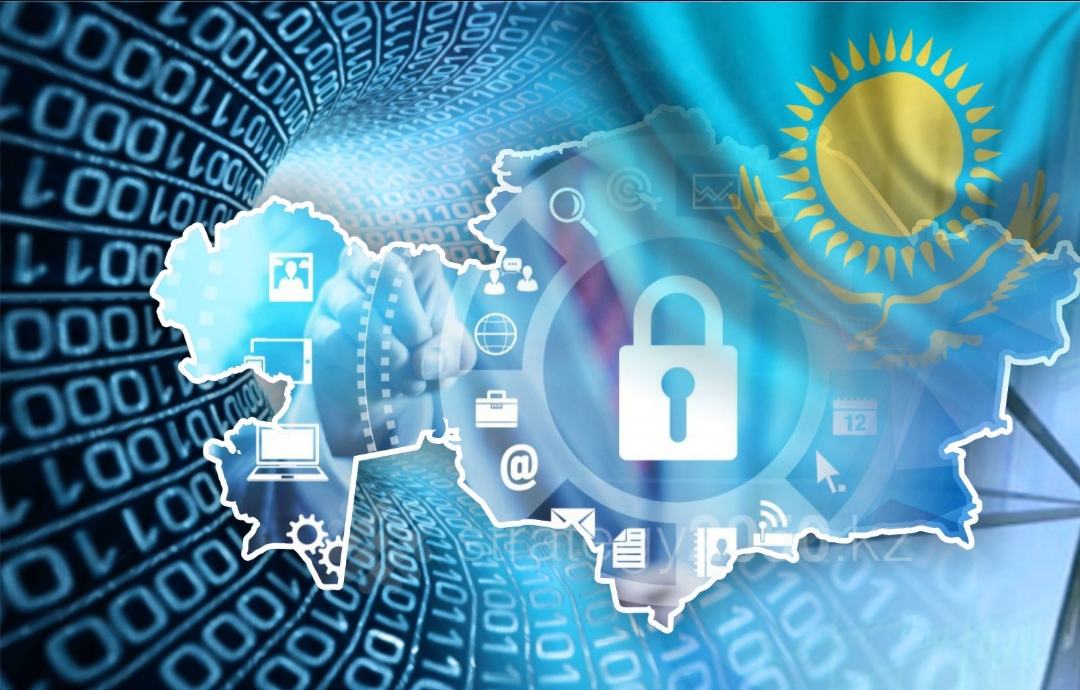 Национальный центр государственной научно-технической экспертизы
ОТЧЕТ О ДЕЯТЕЛЬНОСТИ НАЦИОНАЛЬНОГО НАУЧНОГО СОВЕТА ПО НАПРАВЛЕНИЮ НАУКИ«Национальная безопасность и оборона» В 2023 ГОДУ
Ахметов Ж.Х., председатель ННС
Тойбазаров Д.О., заместитель председателя ннс 
«национальная безопасность и оборона»
Создание ННС и его состава  утверждено приказом министра науки и высшего образования Республики Казахстан от 25 сентября 2023 года № 487 «Об утверждении перечня и положения о национальных научных советах»
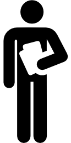 В составе ННС – 25 человек
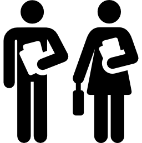 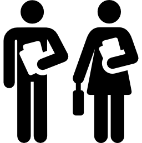 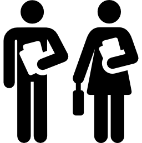 ДЕЯТЕЛЬНОСТЬ ННС ОСУЩЕСТВЛЯЛАСЬ В СООТВЕТСТВИИ С НОРМАТИВНЫМИ ПРАВОВЫМИ АКТАМИ
Закон Республики Казахстан «О науке»
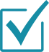 Постановление Правительства Республики Казахстан «О национальных научных советах»
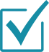 Приказ Министра науки и высшего образования Республики Казахстан «Об утверждении перечня и положения о национальных научных советах»
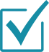 Об утверждении Правил базового и программно-целевого финансирования научной и (или) научно-технической деятельности, грантового финансирования научной и (или) научно-технической деятельности и коммерциализации результатов научной и (или) научно-технической деятельности, финансирования научных организаций, осуществляющих фундаментальные научные исследования
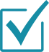 Принципы деятельности ННС: гласность и объективность принимаемых решений
В 2023 ГОДУ ПРОВЕДЕНО 9 ЗАСЕДАНИЙ ННС
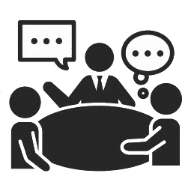 РАССМОТРЕННЫЕ ВОПРОСЫ:
Конкурс молодых ученых на 2023-2025 гг.
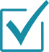 Конкурс молодых ученых по проекту «Жас Ғалым» на 2023-2025 гг.
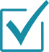 Конкурс на грантовое финансирование 2023-2025 гг.
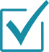 Конкурс на программно-целевое финансирование по научным, научно-техническим программам на 2023-2025 гг.
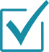 Заявка вне конкурсных процедур Министерства обороны РК на 2024-2026 гг.
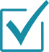 Обращения от физических и юридических лиц по грантовому и программно-целевому финансированию
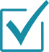 Промежуточные отчеты внеконкурсных ПЦФ и заключительные отчеты ГФ по выполняемым научным исследованиям по соответствующим направлениям научной, научно-технической и инновационной деятельности
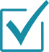 Акты мониторинга хода реализации и результативности научных, научно-технических проектов и программ
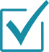 Краткие сведения хода реализации и результативности научных, научно-технических проектов и программ
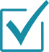 ОБРАЩЕНИЯ ОТ ФИЗИЧЕСКИХ И ЮРИДИЧЕСКИХ ЛИЦ В РАМКАХ ГРАНТОВОГО И ПРОГРАММНО-ЦЕЛЕВОГО ФИНАНСИРОВАНИЯ
Внесение изменений в календарный план;
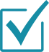 Замена научного руководителя;
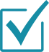 Внесение изменений в смету расходов;
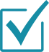 Перенос публикаций научных статей на следующий год;
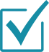 Повторное рассмотрение кратких сведений;
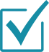 Повторное рассмотрение заключительного отчета.
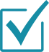 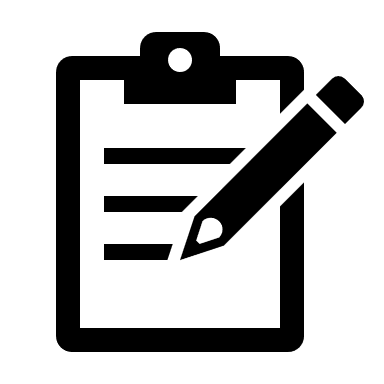 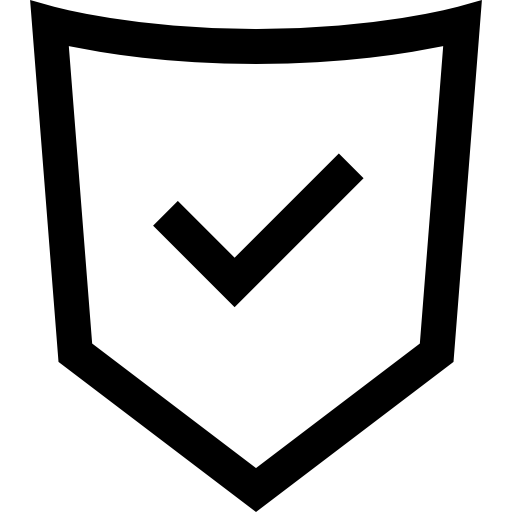 КОНКУРС НА ГРАНТОВОЕ ФИНАНСИРОВАНИЕ МОЛОДЫХ УЧЕНЫХ, МОЛОДЫХ УЧЕНЫХ ПО ПРОЕКТУ «ЖАС ҒАЛЫМ» и на грантовое финансирование на 2023-2025 гг
Конкурс КМУ:

                  11 – заявок поступило в ННС
                  2 –  заявки одобрено ННС
                  9 – заявок не одобрено ННС
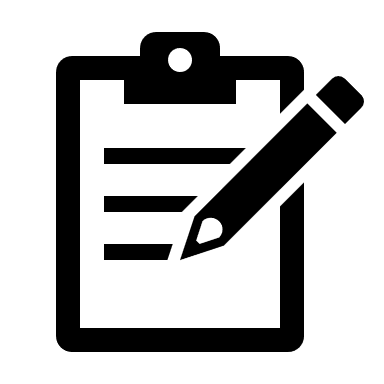 Конкурс КМУ по проекту «Жас ғалым»:

                2 – заявки поступила в ННС
                2 –  заявки одобрена ННС
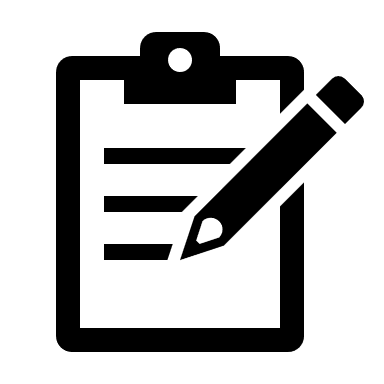 КОНКУРС НА ГФ 2023-2025 гг.:

     48 – заявки поступило в ННС
     18 – заявок одобрено ННС
     30 – заявки не одобрено ННС
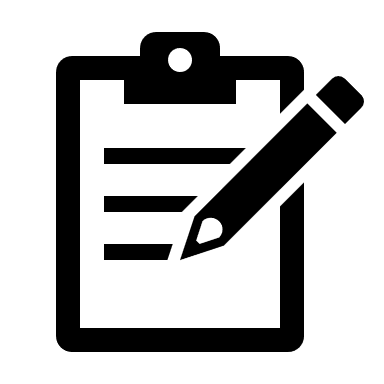 РАССМОТРЕНИЕ ЗАЯВОК В РАМКАХ КОНКУРСА  НА ПРОГРАММНО-ЦЕЛЕВОЕ ФИНАНСИРОВАНИЕ ПО НАУЧНЫМ, НАУЧНО-ТЕХНИЧЕСКИМ ПРОГРАММАМ НА 2023-2025 ГГ. и вне конкурсных процедур на 2024-2026 гг
КОНКУРС ПЦФ на 2023-2025 гг.:

15 – программ поступило в ННС

10 – программ были рекомендованы ННС 
5 – программ не рекомендованы ННС
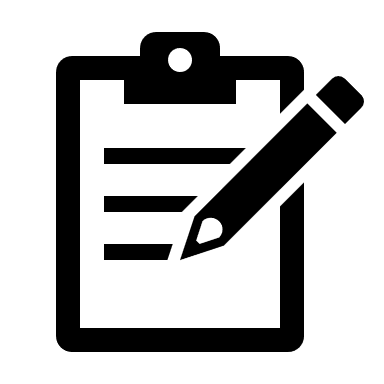 Заявка вне конкурсных процедур Министерства обороны РК на 2024-2026 гг.:

1 – заявка поступила в ННС
1 – заявка рекомендована ННС
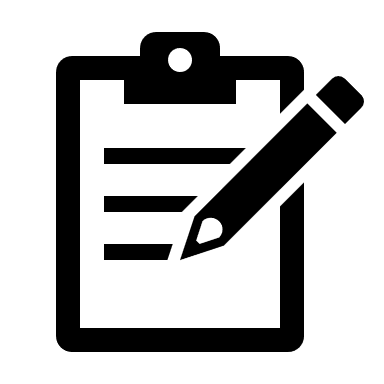 Рассмотрение актов мониторинга хода реализации и результативности научных, научно-технических проектов и программ:
рассмотрено 41 акт мониторинга
приняты к сведению 41 акт мониторинга
Рассмотрение кратких сведений хода реализации и результативности научных, научно-технических проектов и программ:
рассмотрено 48 кратких сведений
2 кратких сведения в рамках конкурса на грантовое финансирование молодых ученых по научным и (или) научно-техническим проектам на 2022-2024 годы;
2 кратких сведения сведения в рамках конкурса на грантовое финансирование молодых ученых по научным и (или) научно-техническим проектам на 2023-2025 годы;
17 кратких сведений в рамках конкурса на грантовое финансирование по научным и (или) научно-техническим проектам на 2022-2024 годы;
18 кратких сведений в рамках конкурса на грантовое финансирование по научным и (или) научно-техническим проектам на 2023-2025 годы реализации;
7 кратких сведений в рамках конкурса на грантовое финансирование молодых ученых по проекту «Жас ғалым» на 2022-2024 годы;
2 кратких сведения в рамках конкурса на грантовое финансирование молодых ученых по проекту «Жас ғалым» на 2023-2025 годы
одобрено и рекомендовано к дальнейшему финансированию 48 кратких сведений
ПРОМЕЖУТОЧНЫЕ ОТЧЕТЫ ПЦФ И ЗАКЛЮЧИТЕЛЬНЫЕ ОТЧЕТЫ В РАМКАХ ГФ и ПЦФ ПО ВЫПОЛНЯЕМЫМ НАУЧНЫМ ИССЛЕДОВАНИЯМ ПО СООТВЕТСТВУЮЩИМ НАПРАВЛЕНИЯМ НАУЧНОЙ, НАУЧНО-ТЕХНИЧЕСКОЙ ДЕЯТЕЛЬНОСТИ
СПАСИБО ЗА ВНИМАНИЕ!